Tiếng Anh 1 - MacMillan Next Move Unit 1 - Lesson 3: PRACTICE
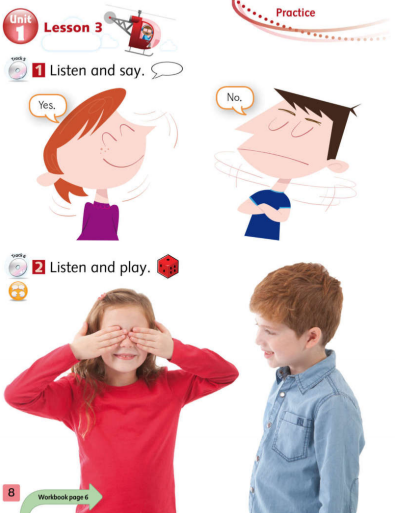 Learning topic: Yes & No
Class objectives: Practice saying yes/no
Class duration: 40 minutes
Vocabulary: yes, no
Resources: Student’s book p8, Workbook P5
Songs: Uh Huh Song & previously learned songs, goodbye song.
Let’s sing warm up song
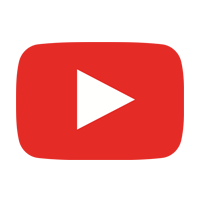 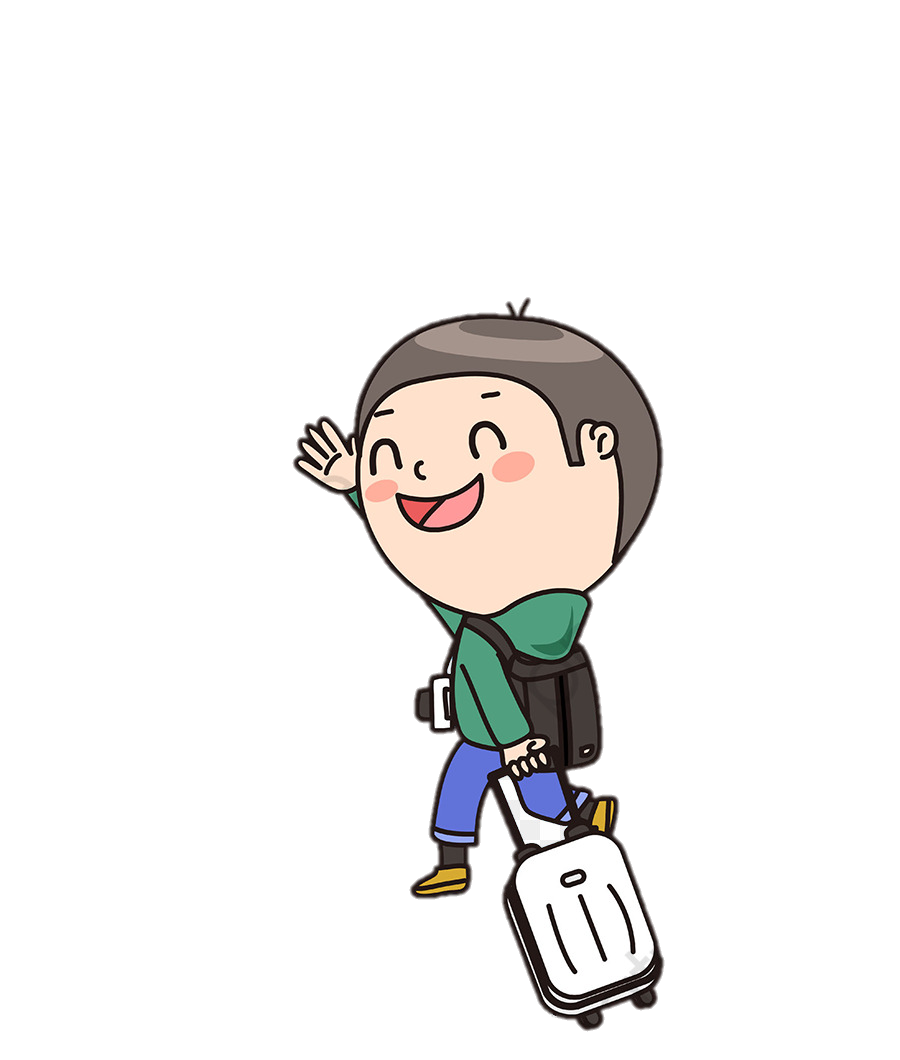 Goodbye!
Hello!
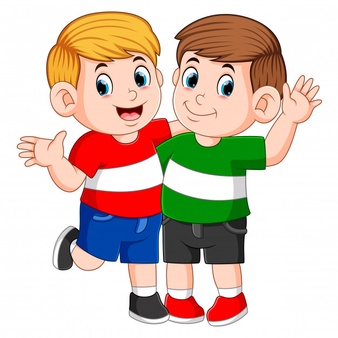 [Speaker Notes: Review:
T give Ss a ball and say:
Hello, What’s your name? 
The student gets the ball and answer: 
Hello, I’m …]
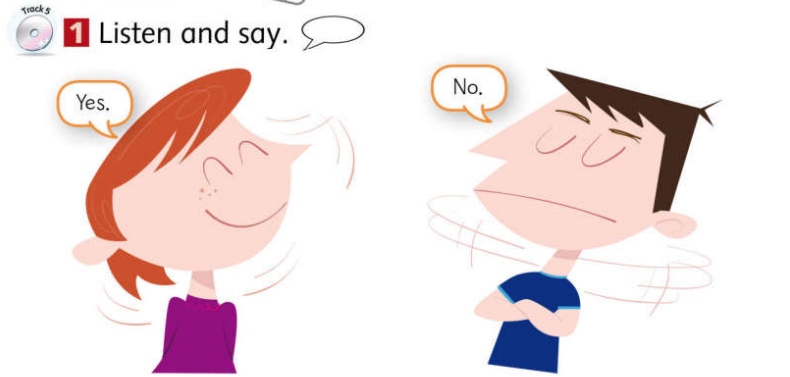 Click to the picture to open the audio
[Speaker Notes: Activity 1: Listen and say.
- Have Ss listen to the audio 2 times.
- Show power point at 1st time.
- Let them listen and teach them how to act it out. (teacher doesn’t act it out when listen)
- Second time, teacher plays the audio and acts it out.]
Yes
No
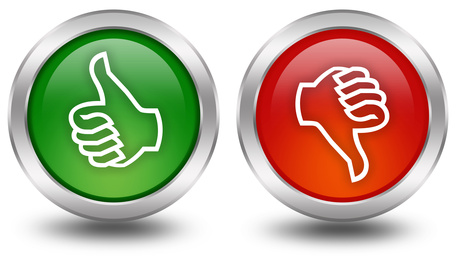 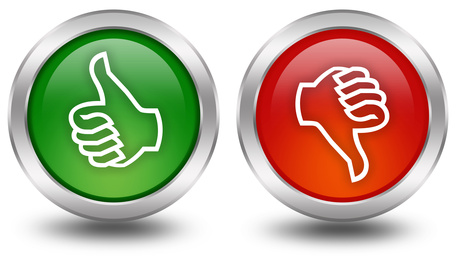 Gestures & Motions for Yes/No!
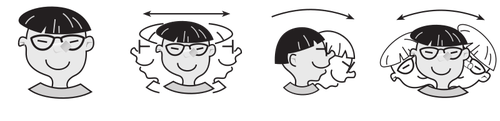 No
Yes
Yes
No
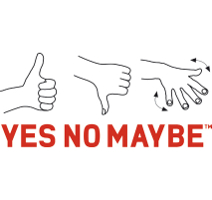 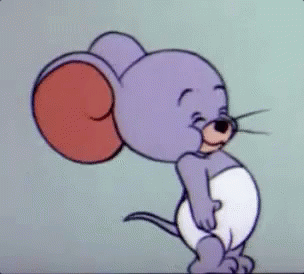 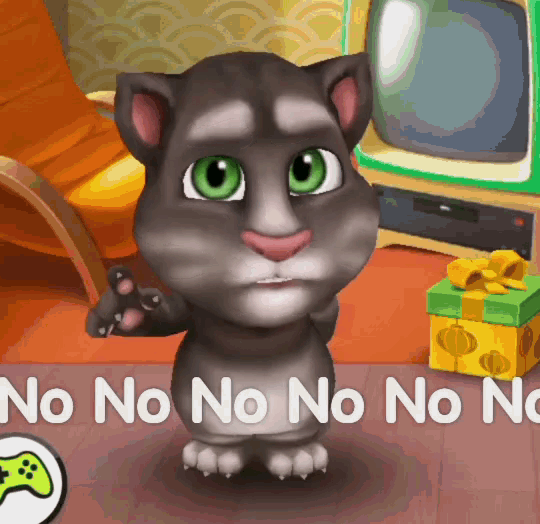 Yes Yes Yes Yes Yes
- Divide the board into 2 columns:
1st column: Smiley face - Yes
2nd column: Sad face - No
- Divide class into 2 teams.
- When teacher points to smiley face, 1 team says: Yes (nod their heads)
- When teacher points to sad face, 2 team says: No (shake their heads)
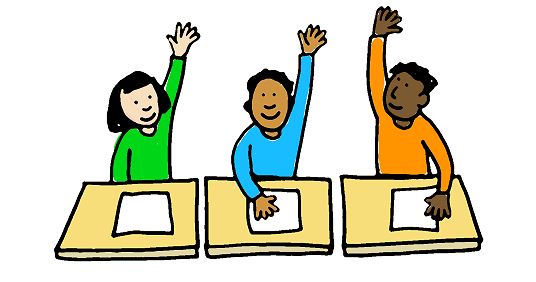 Let’s sing: Uh Huh Song
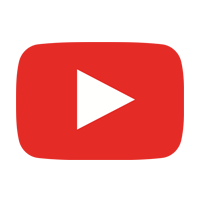 Vocabulary: Yes and No
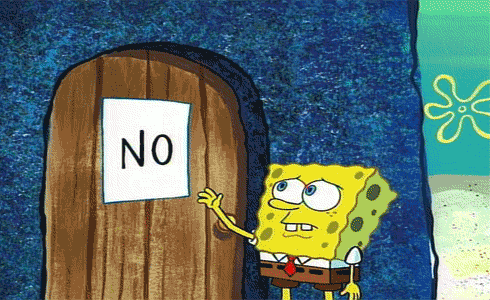 Look and say:
Yes or No
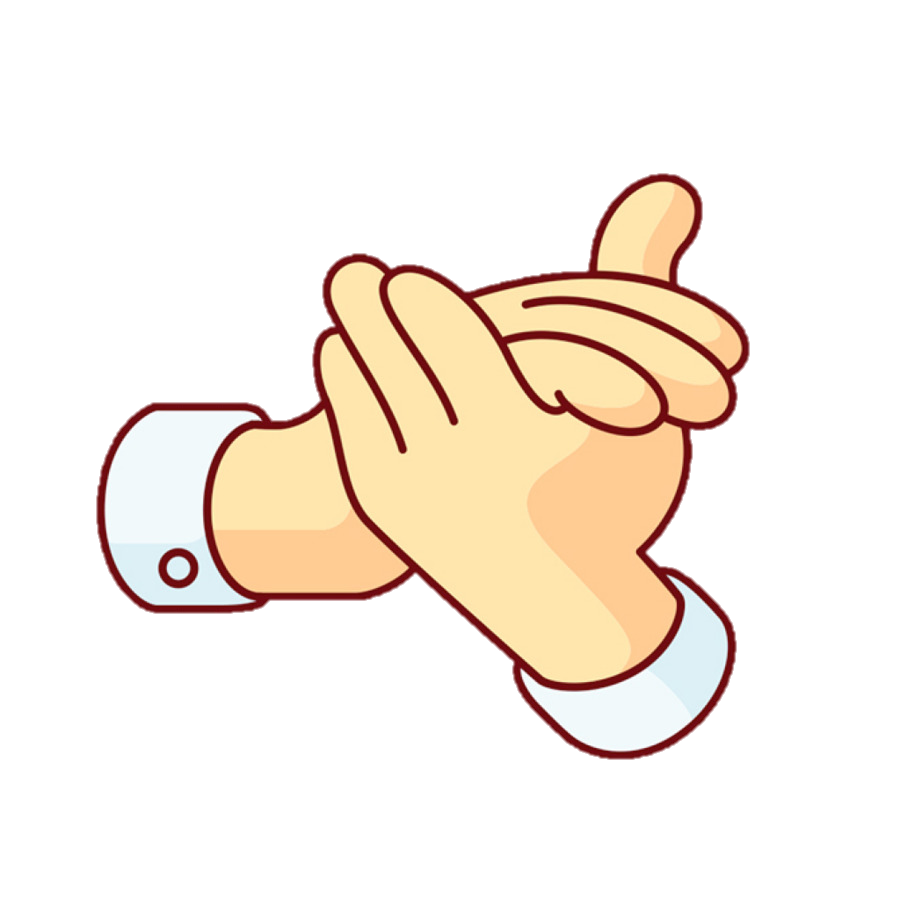 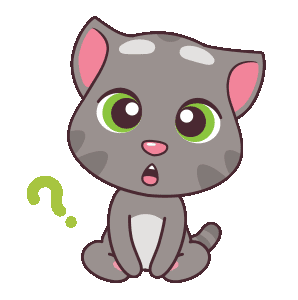 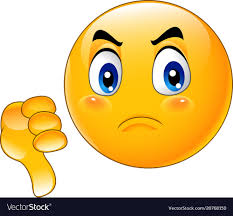 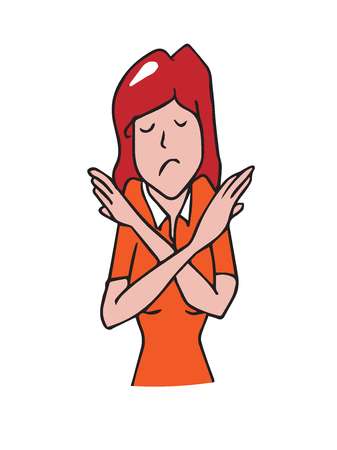 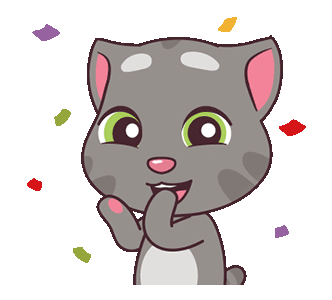 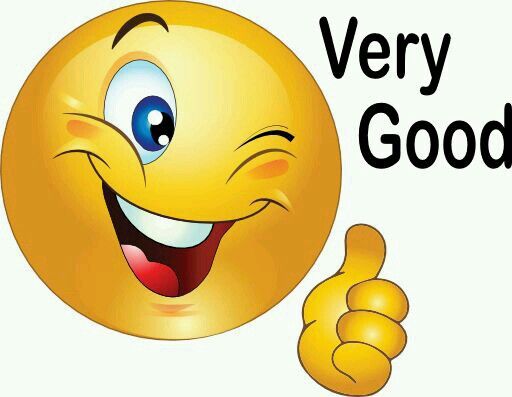 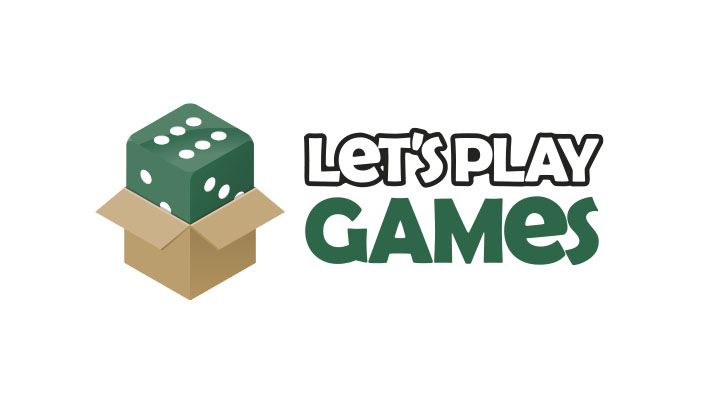 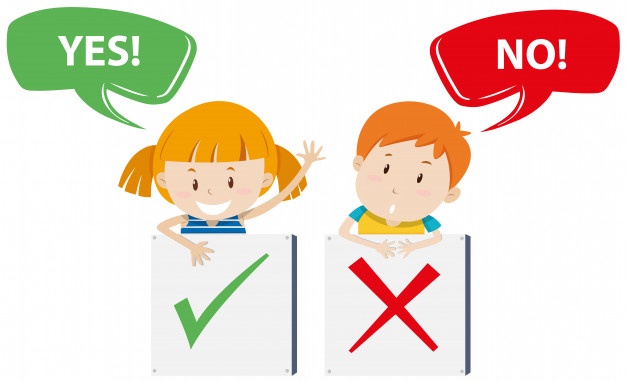 [Speaker Notes: T shows some pictures of (food, drink, activities).
If Ss like, they say “Yes”, if not they say “No”.
If they can do, they say “Yes”, if not they say “No”.]
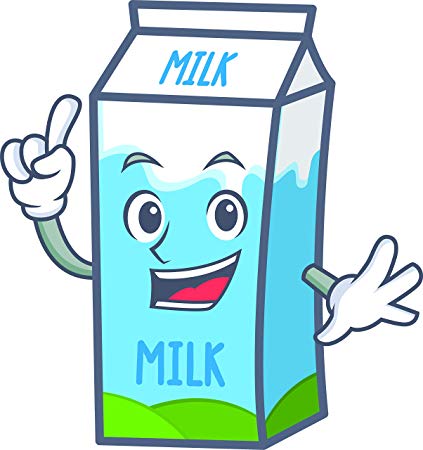 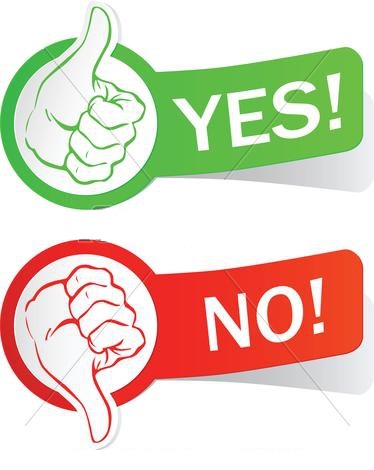 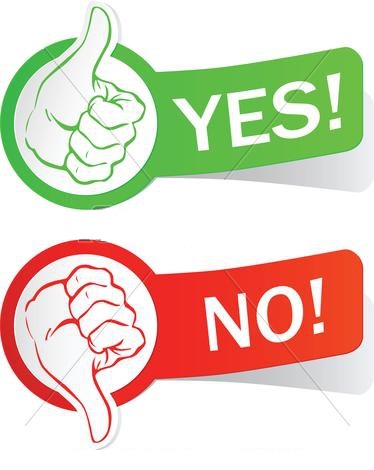 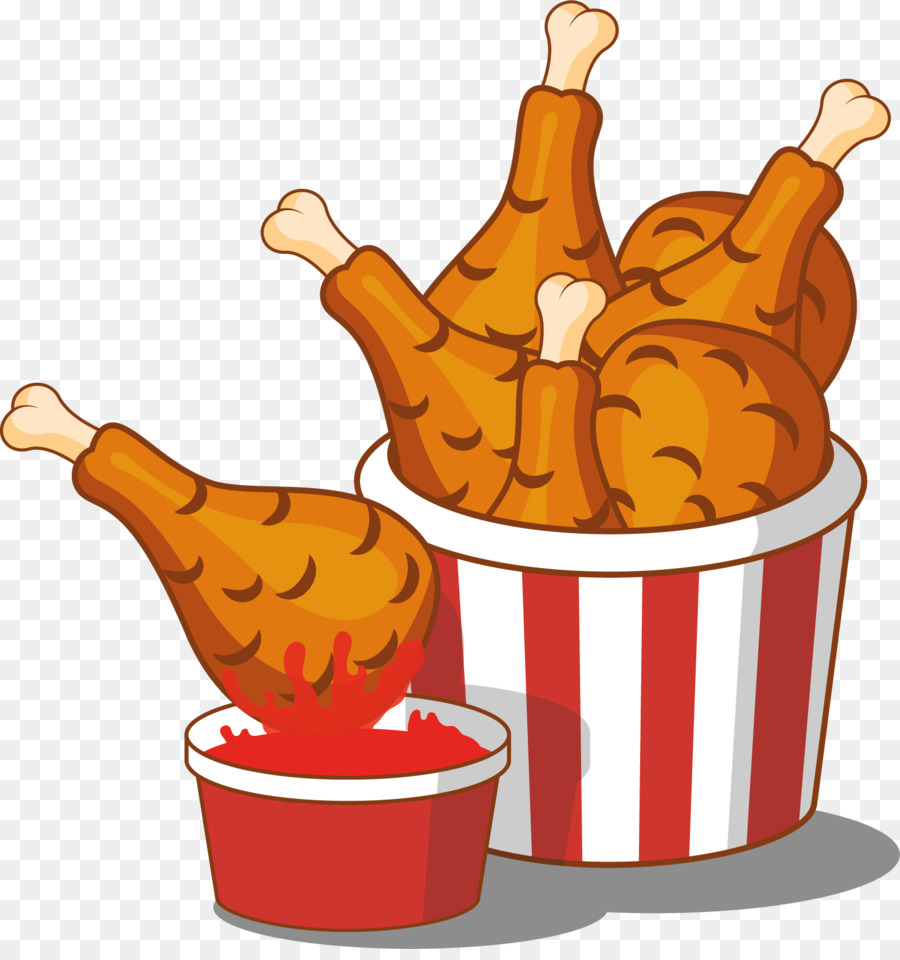 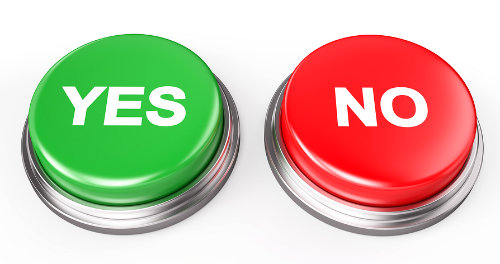 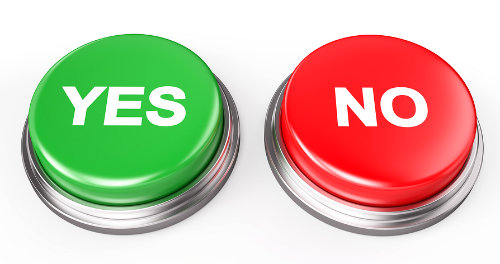 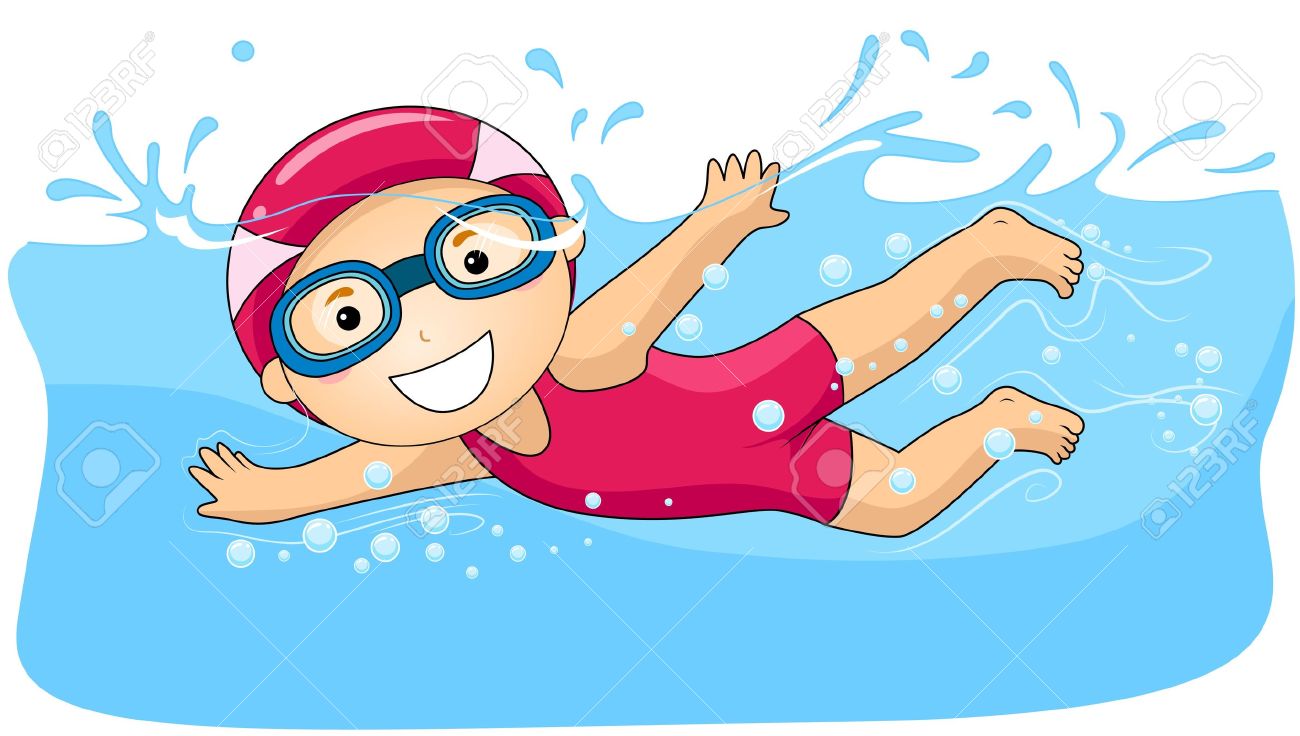 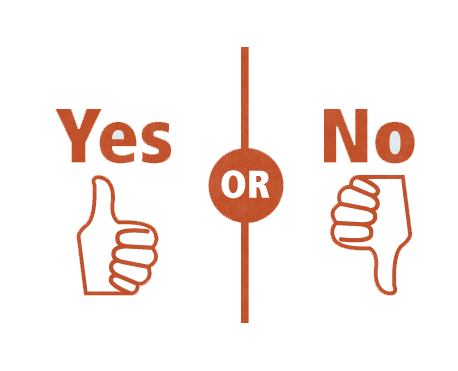 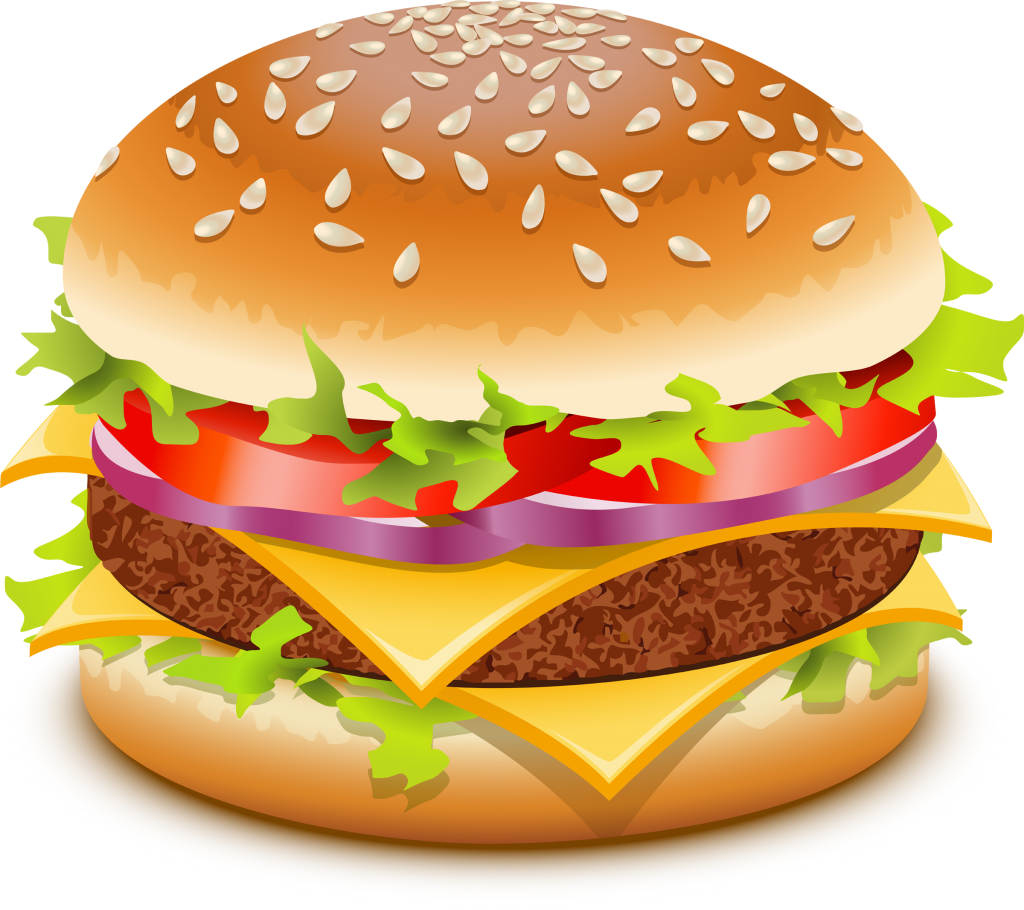 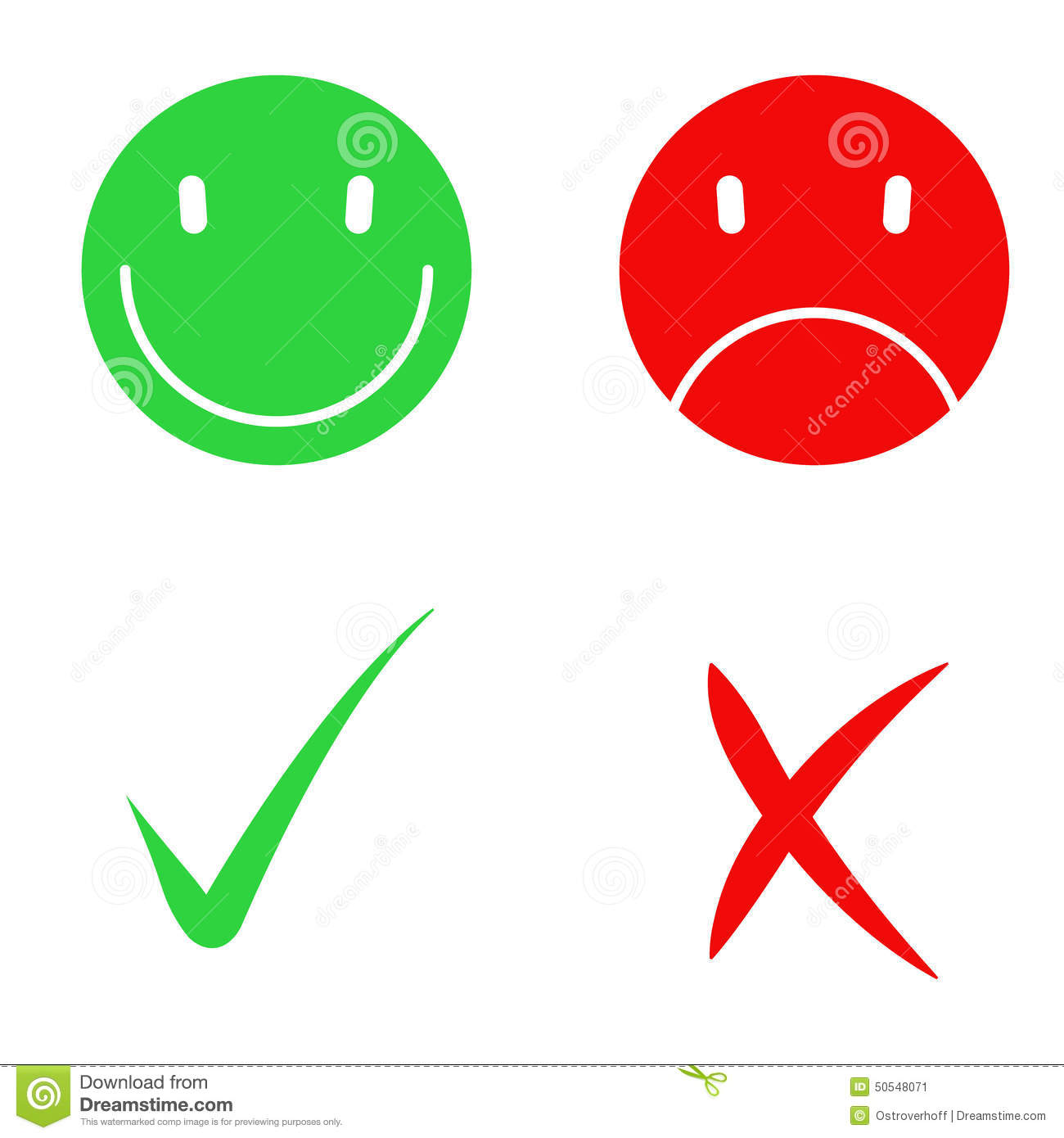 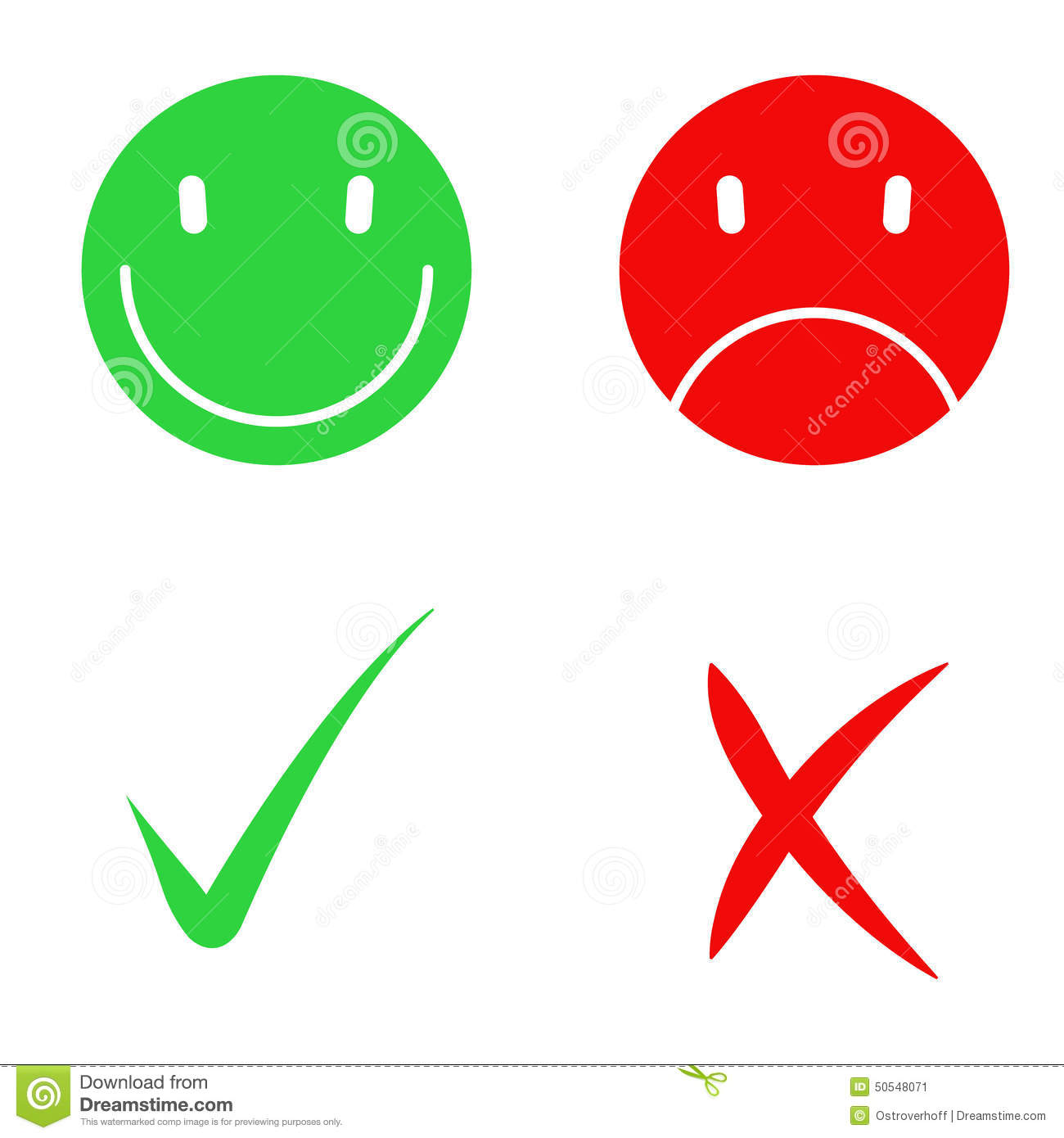 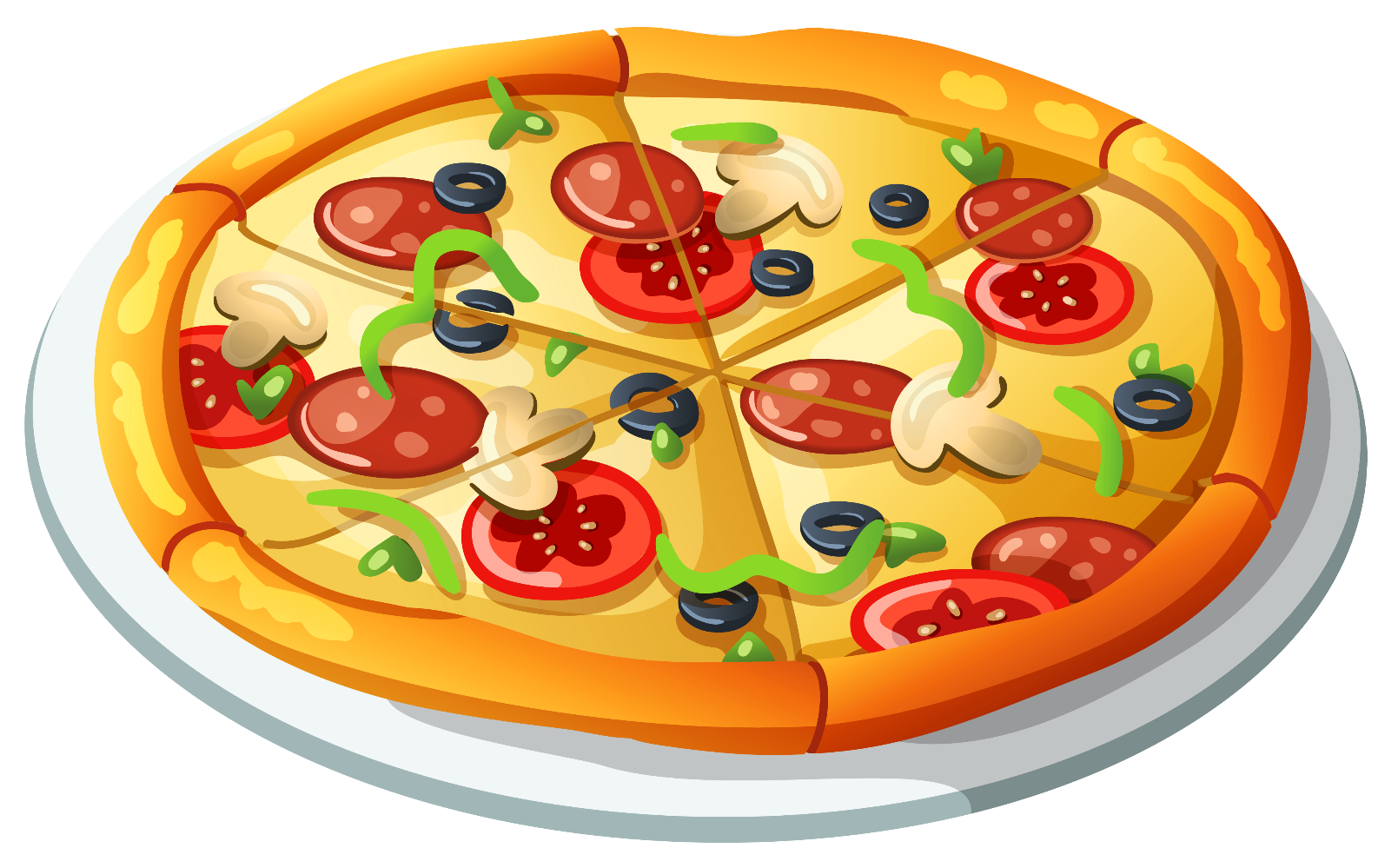 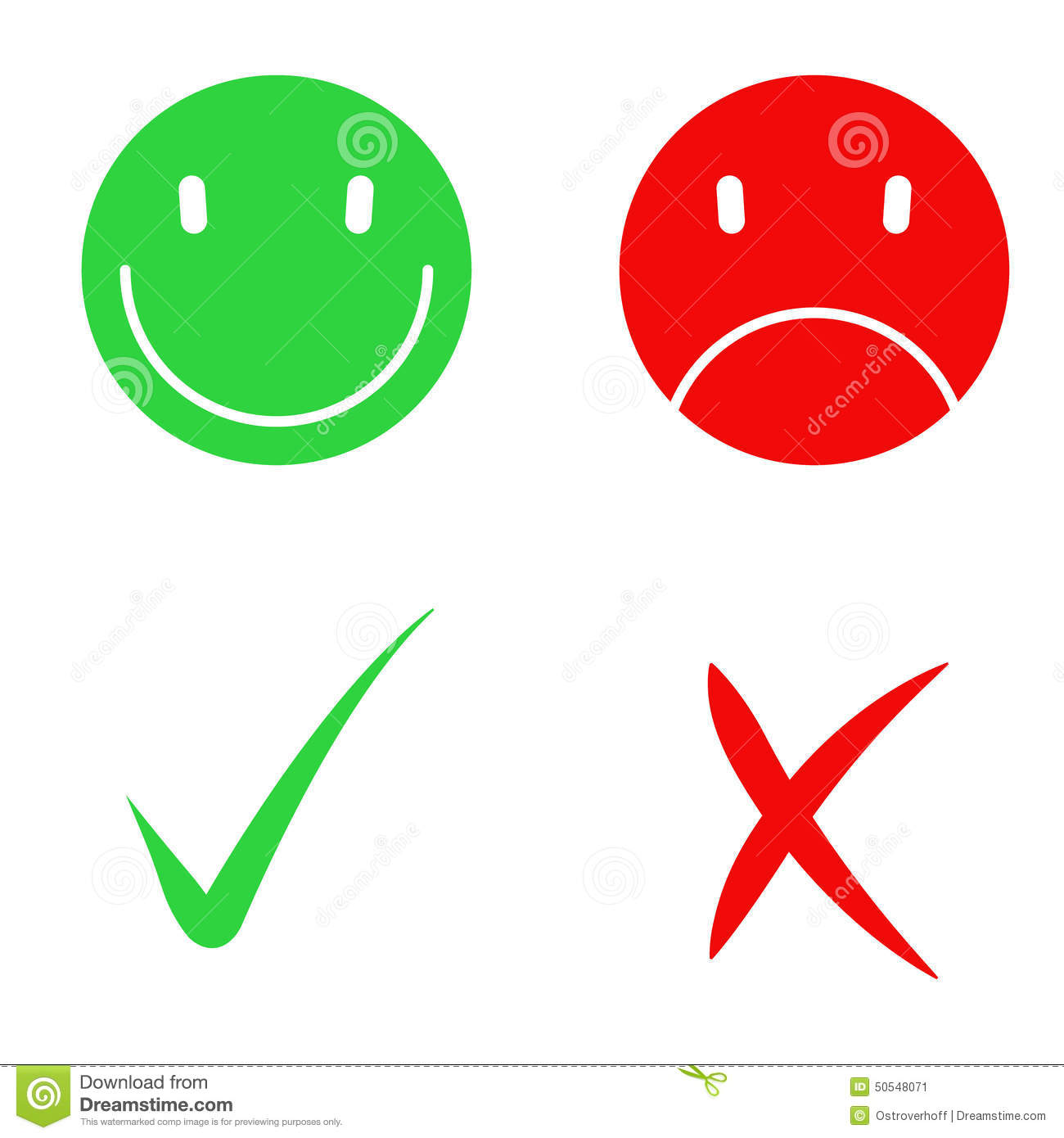 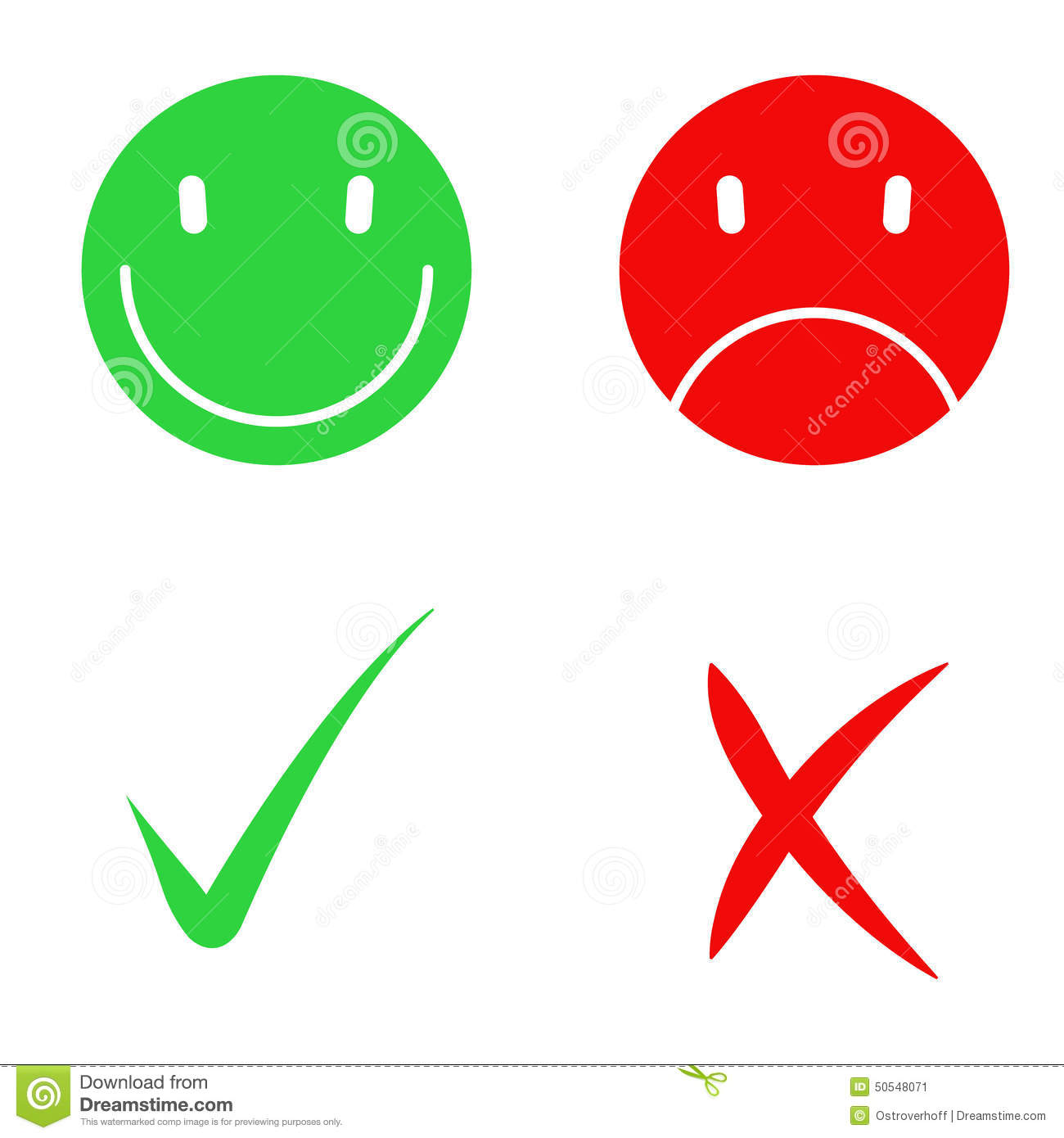 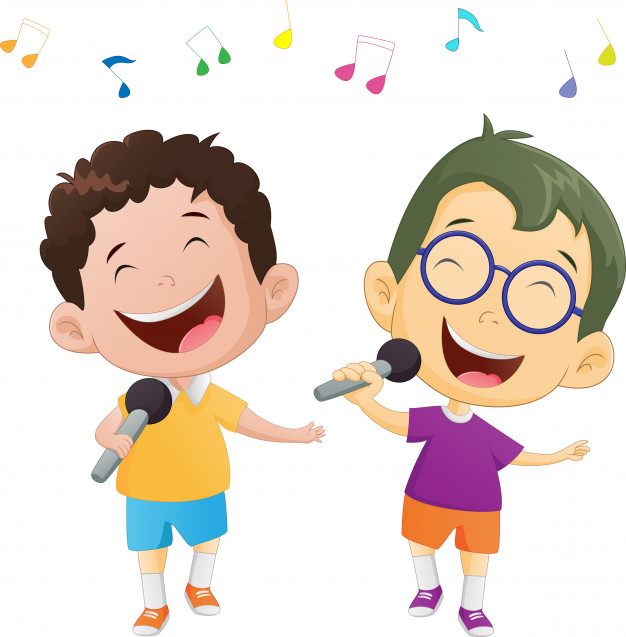 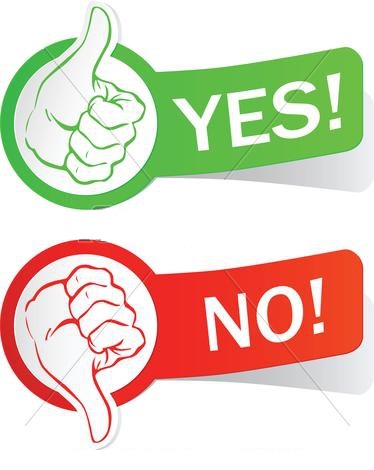 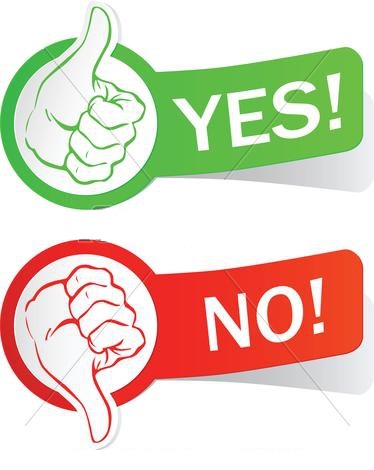 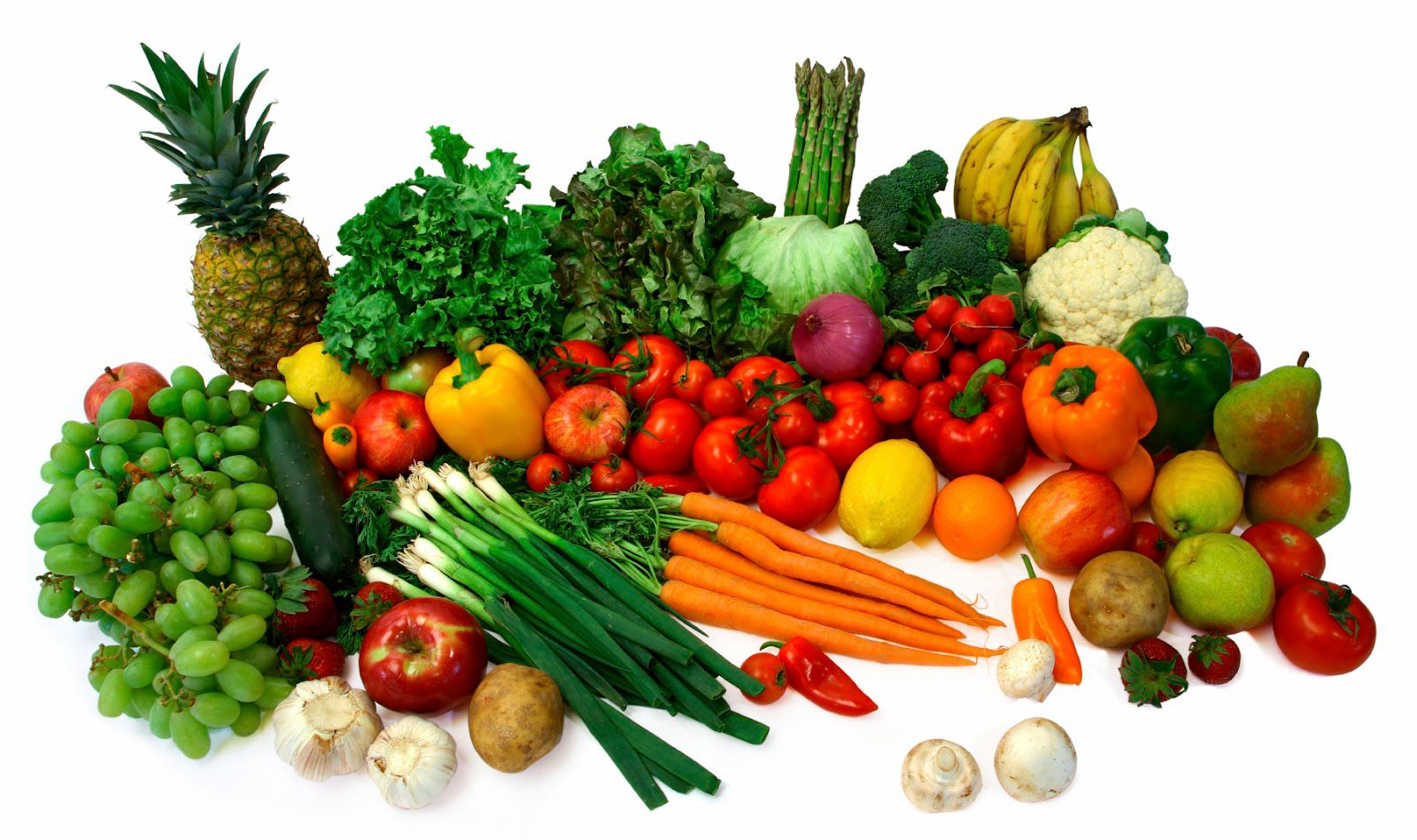 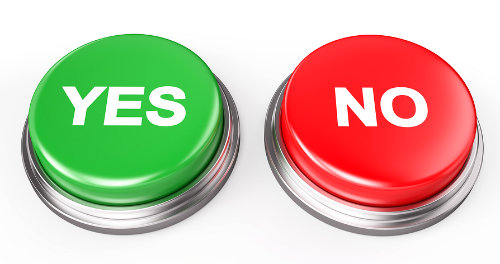 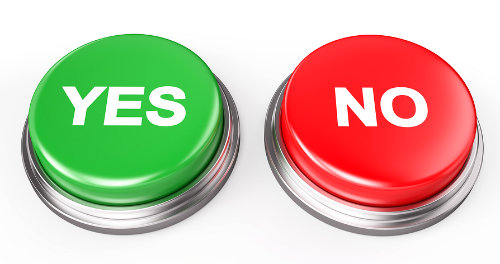 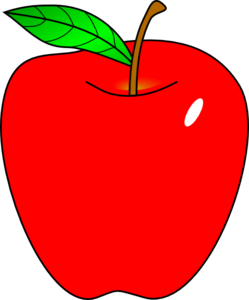 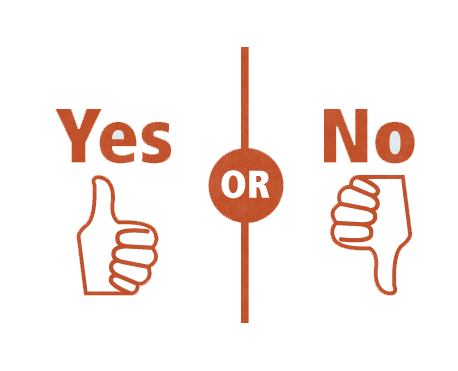 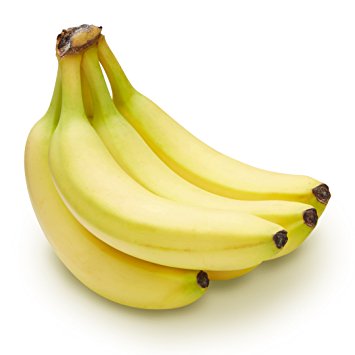 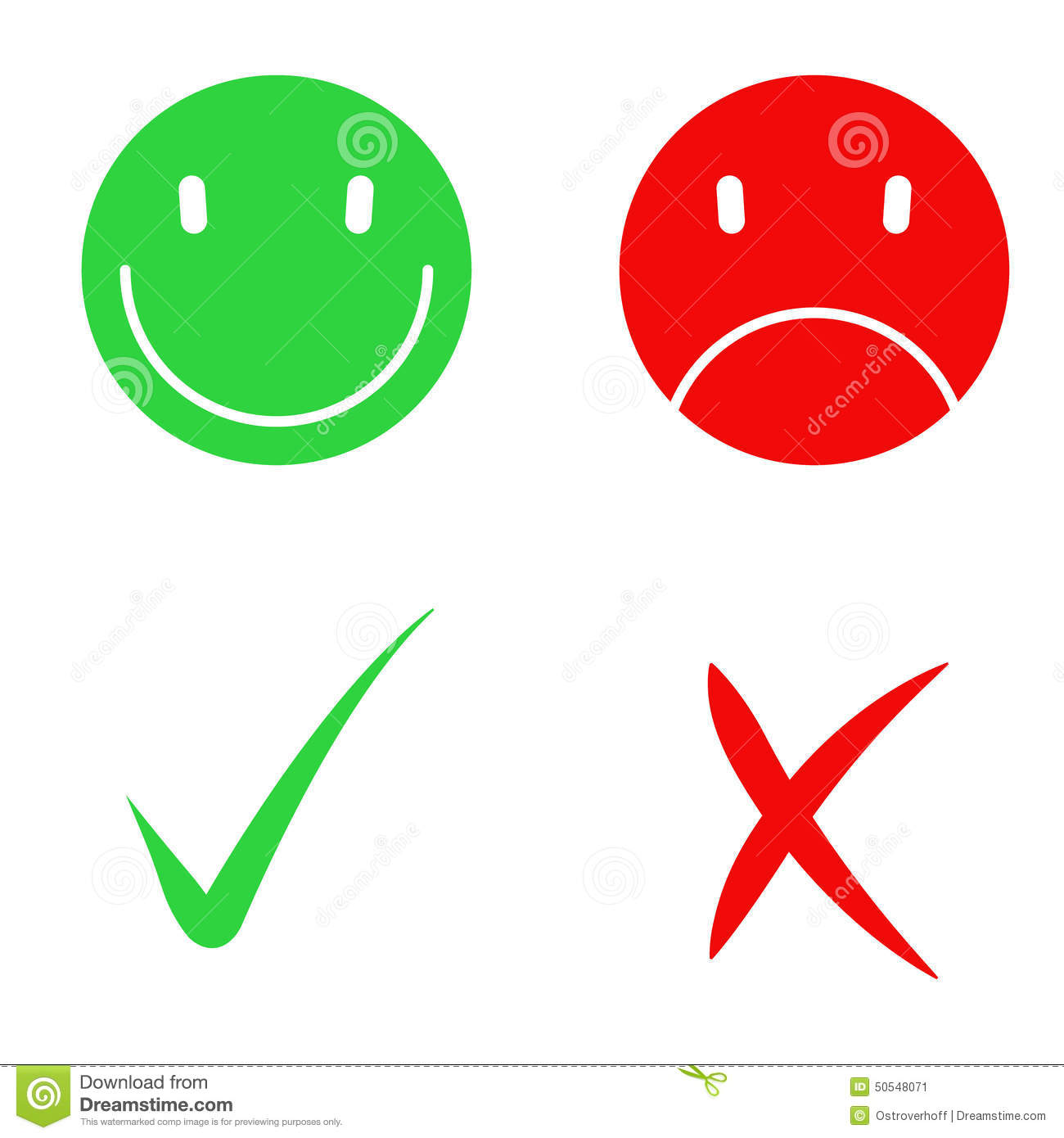 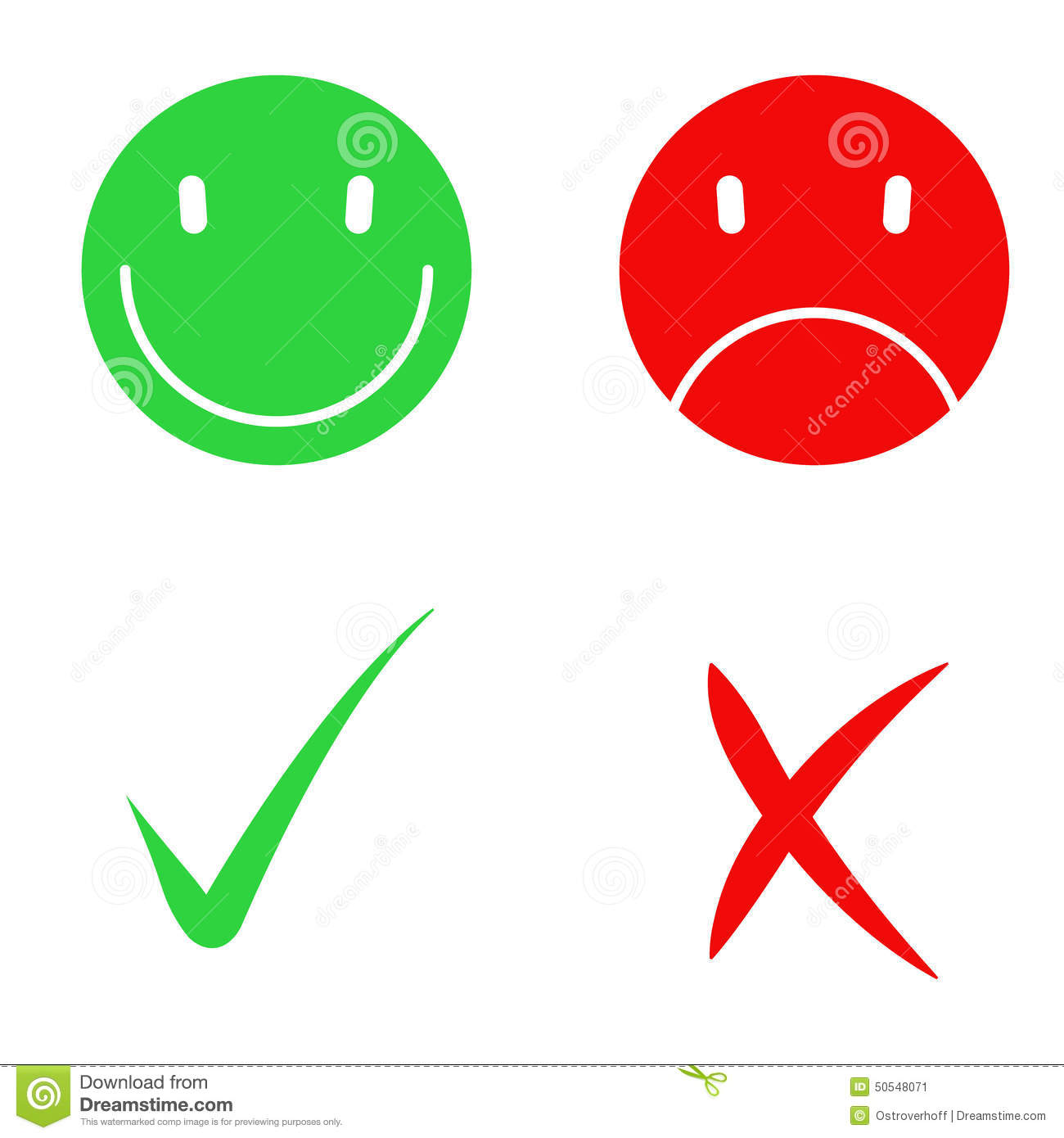 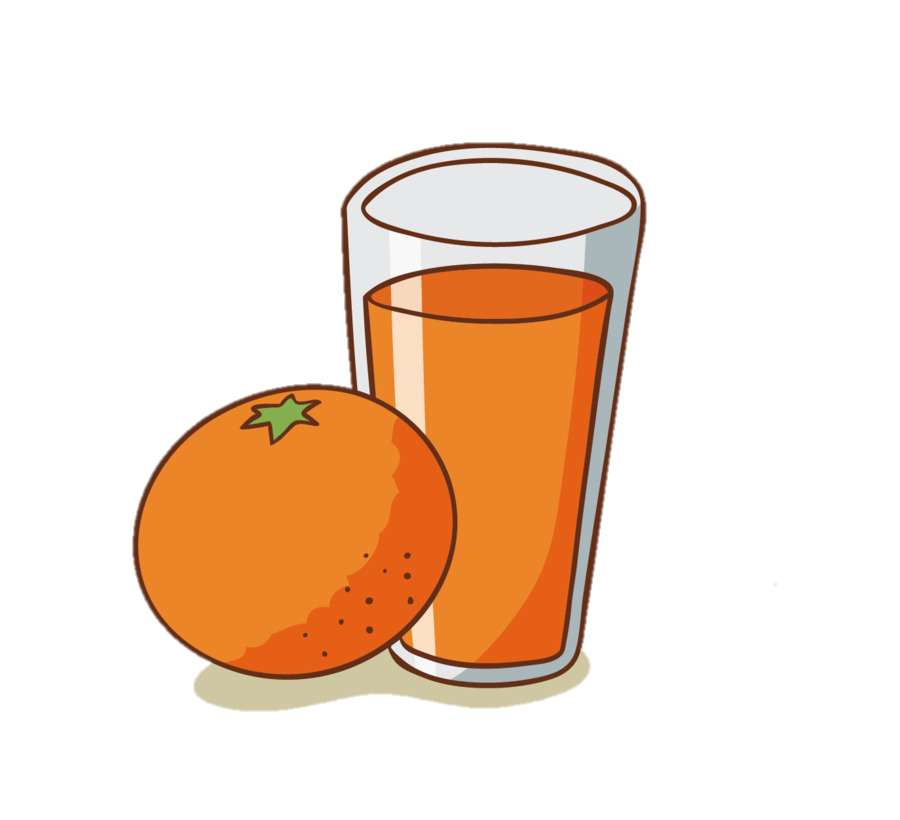 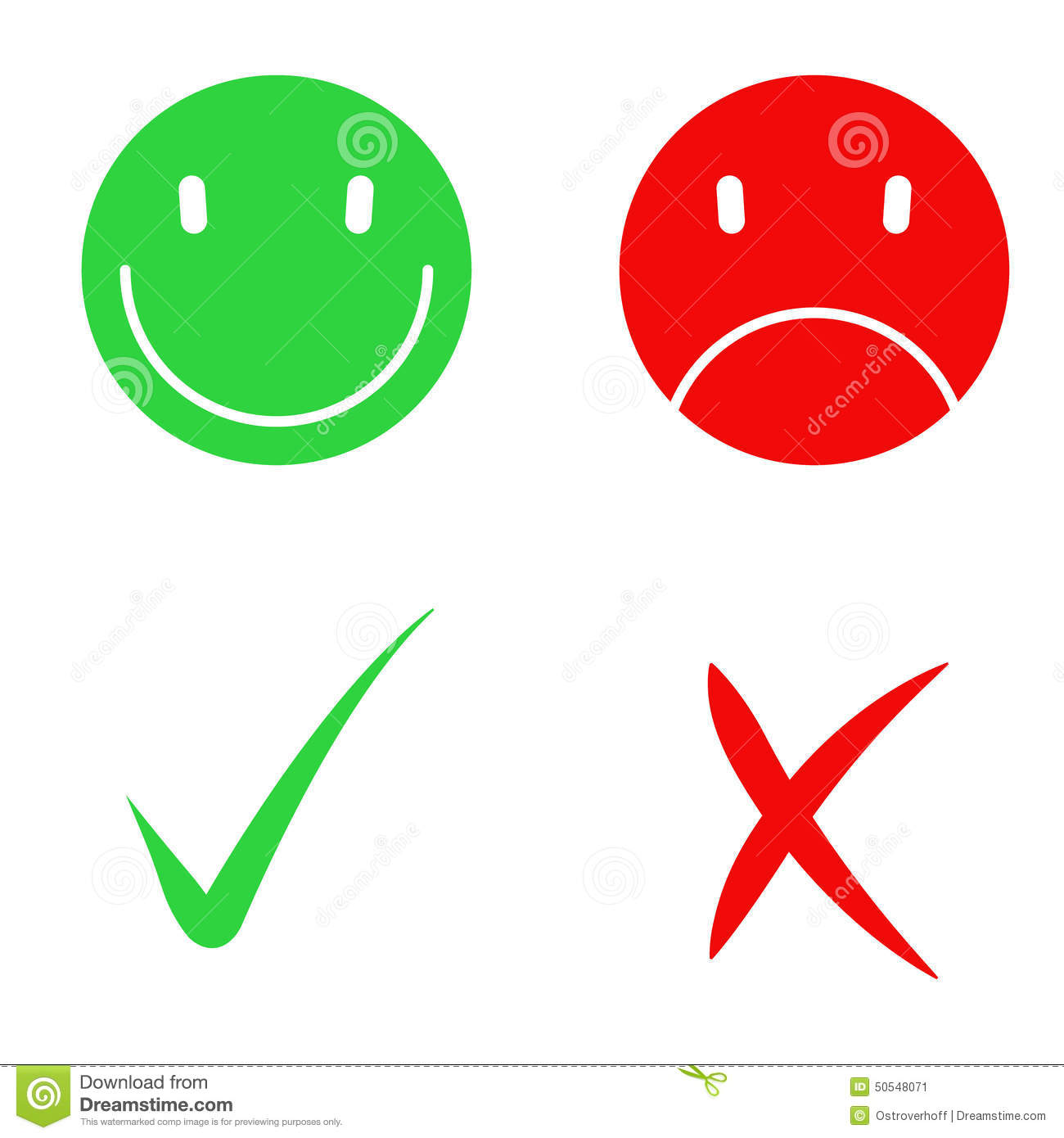 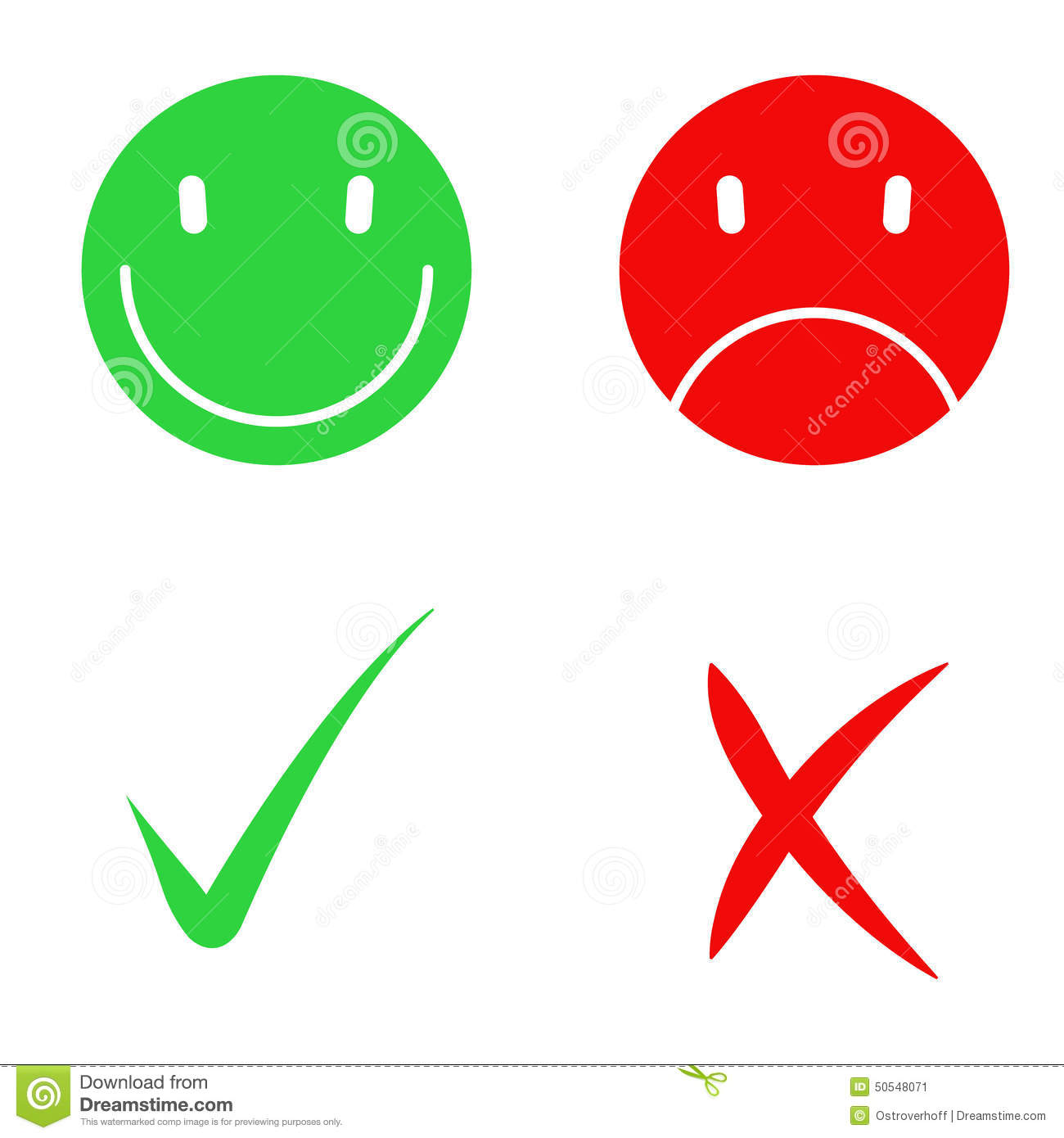 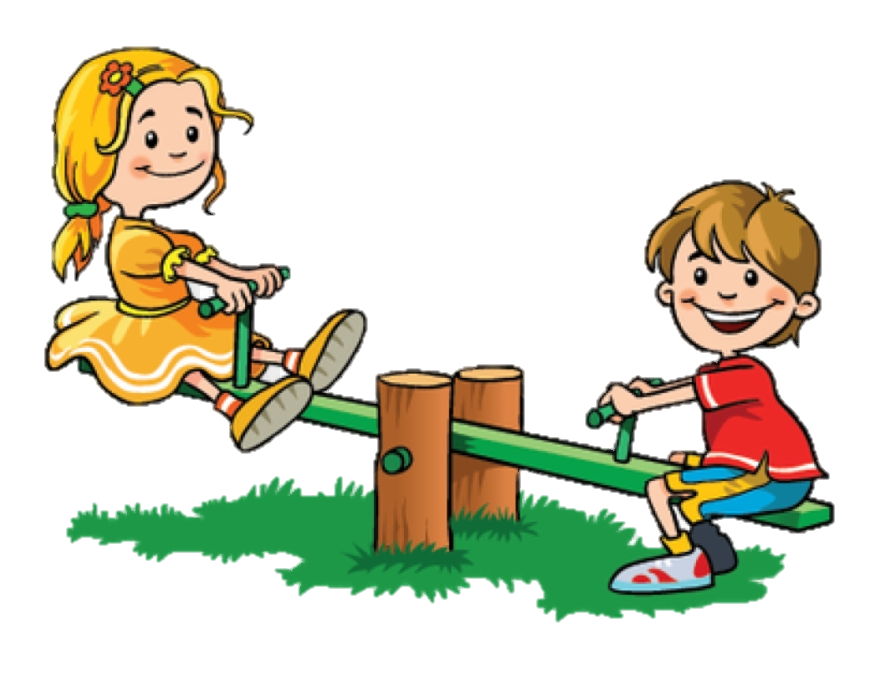 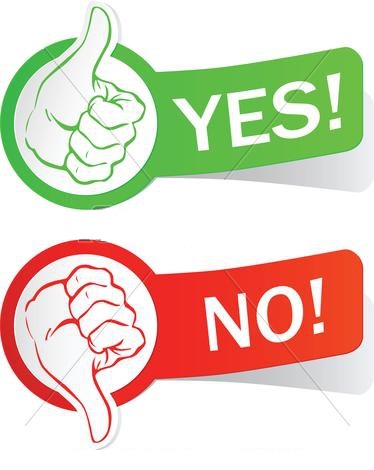 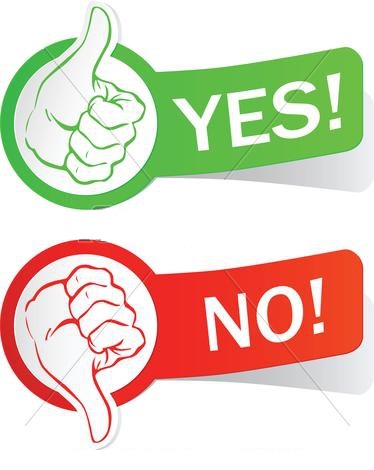 Guessing game
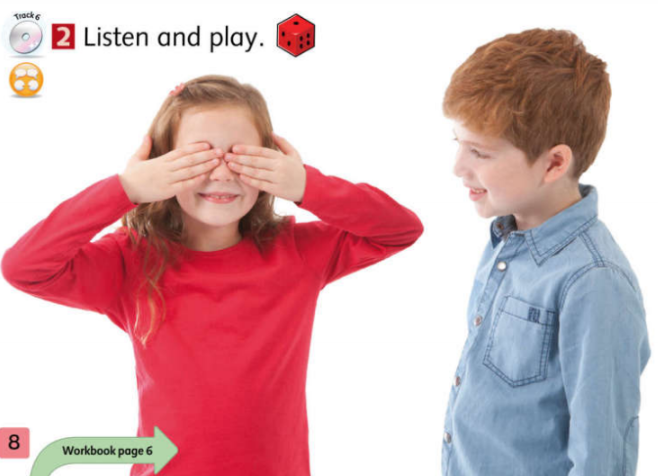 A: Hello, Rosy
B: Hello, Tom?
A: No
B: Hello, Jack?
A: No
B: Hello, Alex?
B: Yes
A
B
Click to the picture to open the audio
[Speaker Notes: Click to the picture to open the audio.]
Speaking Practice
Call two students to go and play. 
Student  A says Hello first. Then student B who’s blinding her/ his eyes, listens to the saying Hello and guess who student A is by saying Hello + name (of that student). 
The student A says Yes/ No.
Passing ball
[Speaker Notes: Divide Ss into teams, prepare a song on PP, when the music plays, pass the ball for the first student in each team. 
- When the music pauses, whoever has the ball have to answer T’s question:
- “What’s your name?”
- “Is your name …?”]
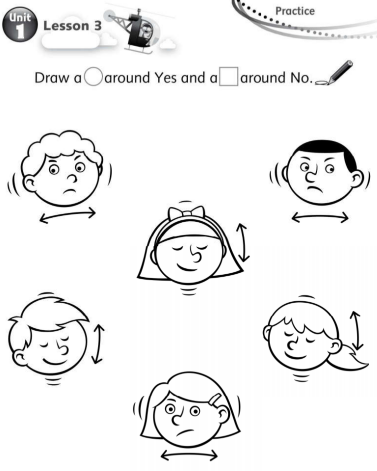 Describe these faces for Ss: how is the face when we feel agree/ disagree?
Make samples:
Circle a        around Yes.
Circle a        around No.
[Speaker Notes: - Have Ss open theirs workbook and guide them to do exercise.
- Have ss act it out.]
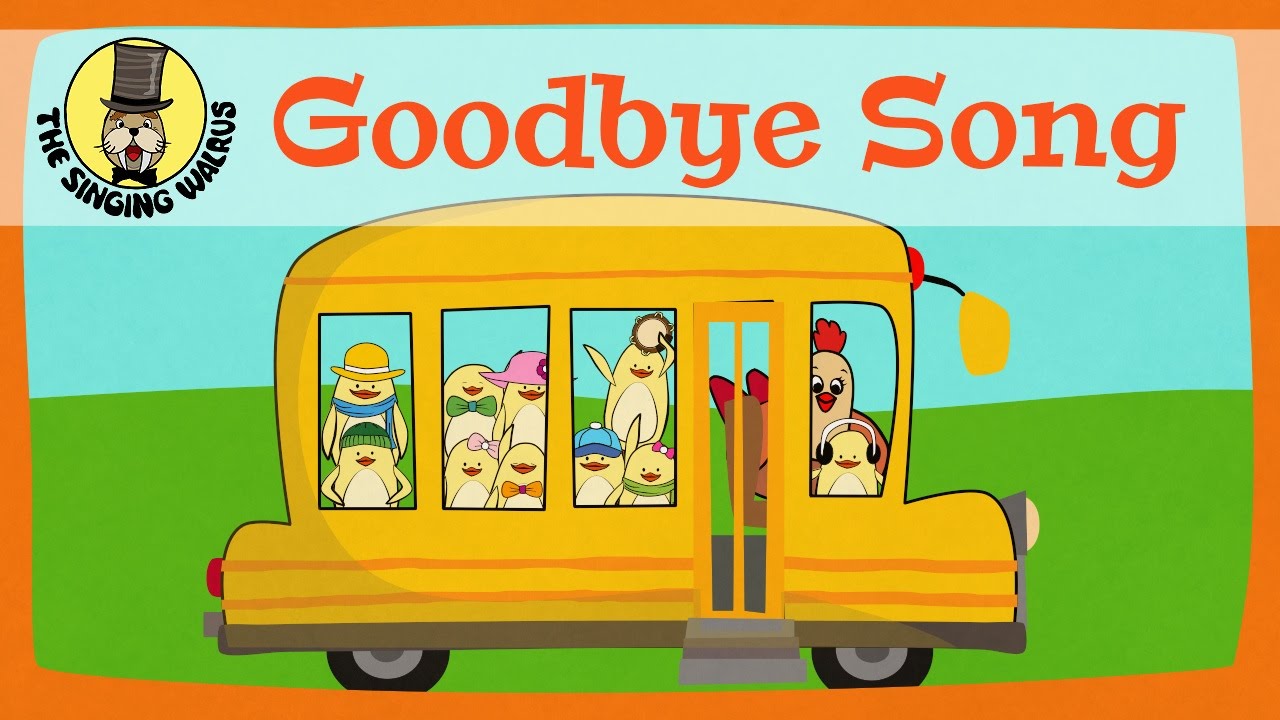